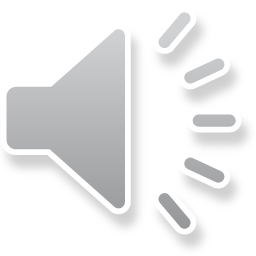 Архивный отдел администрации Минераловодского  городского округа представляет виртуальную выстав-  ку посвященную празднованию 75-й годовщины По-  беды в Великой Отечественной войне.
Пять месяцев беды

Так оценивали жители нашего города время оккупации фашистскими захватчиками  территории города Минеральные Воды и Минераловодского района. Город стал чужим  от непонятных немецких вывесок, указателей. Улицы города, сельские дороги заполони-  ли грузовые автомобили с обтянутыми плотным брезентом кузовами. Они продвигались  на юг к Владикавказу, Грозному. Оставшиеся в городе воинские части бесцеремонно рас-  квартировывались в частных домах, выдворяя семьи в сараи и чуланы.

На железнодорожном вокзале находилась немецкая комендатура. Туда постоянно  привозились и увозились советские «подозрительные» люди, которых пытали, избива-  ли. Гестаповская тюрьма в Минеральных водах была переполнена советскими патриота-  ми. В фашистских застенках томились, а после пыток и издевательств расстреливались  комсомольцы, партийные работники, а так же минераловодские рабочие, железнодо-  рожники, депутаты Советов Кукса П.П., Захаров М.И., Советов И.Н., Е.Г. Гончаров, Г.Е.  Корнышев, Овчаренко и другие. Немало горожан было угнано в рабство в Германию.

Гриценко В.Б. «История земли Минераловодской», издательство «Кавказская здрав-  ница», МВ, 1998.
Липкусь Н., Косогор Г.-ветераны ВОВ, издательство «Кавказская здравница», МВ,  1992.
Склад дивизии «Эдельвейс», в период оккупации располагался в здании  железнодорожного училища, 1942 год.
из личного архива Шкарупа И.Ф.
Чудовищные злодеяния совершались гитле-  ровцами против мирного населения. Оно подверга-  лось безжалостному ограблению. Особенно жесто-  ко уничтожались граждане еврейской национально-  сти.
Заняв города Кавминводской курортной груп-  пы, оккупанты обратились к еврейскому населению  с воззванием, обещая сохранить жизнь и имуще-  ство. Была проведена регистрация евреев. Им пред-  ложили носить на левой стороне груди шестико-  нечную звезду.
Воззвание оккупационных властей к крестьянам о  продолжении работы в коллективных хозяйствах до  введения нового порядка землепользования. (Не ра-  нее 3 августа 1942 года).
Государственный
архив Ставрополь-  ского края. Ф.Р-  1059, оп.1, д.8,  л.13-13об.
Объявление немецкого командования
на железнодорожной станции Минеральные Воды, 1942 год.
Из личного архива Шкарупа И.Ф.
Биржа труда «Arbeitsamt»,
в период оккупации находилась  в здании железнодорожного клу-  ба по ул. Ленина.
январь 1942 года.
Из личного архива Шкарупа  И.Ф.
Временное удостоверение жителя города Минеральные Воды  Г.И. Лецхина, выданное управлением городской полиции. 3 де-  кабря 1942 года.
Государственный архив Ставропольского края. Ф.Р-2591, оп.1,  д.2, л.98.
Страшным временем стали те пять месяцев, в течение которых фашисты находились в нашем  городе. Были разрушены 4 школы, больницы, 2 кинотеатра, 2 детских сада, выведены из строя  многие железнодорожные сооружения, средства связи, водоснабжение.
Государству нанесен ущерб в 205336200 рублей.
Разрушенное здание железнодорожного вокзала города Минеральные Воды,  январь 1943 года
из личного архива Шкарупа И.Ф.
Немецко-фашистские захватчики сравнительно недолго продержались на Ставрополье. В  нашем городе они были с 10 августа 1942 года по 11 января 1943 года. Однако их злодеяния за это  время трудно измерить какой-либо мерой. Станция Минеральные Воды была полностью разруше-  на. Разграблено все государственное имущество. Превращены в руины сооружения железнодо-  рожного узла. В электродепо материальный ущерб составил около двух миллионов рублей, ущерб  нанесенный паровозному депо, ровнялся 2,5 миллиона рублей.
Коммунальных и общественных зданий раздушено 89, государственного жилого фонда—580  тысяч квадратных метров, индивидуального сектора -1154 единицы.
Железнодорожный вокзала города Минеральные Воды, взорванный гитлеровцами  при отступлении, январь 1943 года.
Государственный архив Ставропольского края Ф. 0-851
Улицы города Минеральные Воды в первый день освобождения январь 1943 года  Государственный архив Ставропольского края Ф. 0-766
Насильственная регистрация евреев, обязательное ношение ими желтой звезды—такие  унизительные условия поставили перед ними немцы в первые дни оккупации Минеральных  Вод.
В своих провокационных приказах фашисты сообщали, что евреи собираются для от-  правки в малозаселенные области Украины. На самом деле выполнялся разработанный  план по их уничтожению. Первого сентября на вокзал станции Минеральные Воды были
поданы четыре железнодорожные платформы, на них погрузили около пятисот человек:  женщин, стариков, детей. Не поместившихся на платформы разместили в автомашинах.  Страшный поезд, сопровождаемый конвоем, остановился у стекольного завода. Людям бы-  ло приказано сойти с платформы, оставить вещи и раздеться. Охранники погнали людей к  противотанковому рву. Началась паника. Люди поняли, что их гонят на казнь, стали метать-  ся по полю, пытаясь спастись, но их безжалостно расстреливали. Ежедневно, вплоть до 9  сентября продолжалось подобное зверство над людьми, подвозимыми из других городов  Кавказских Минеральных Вод. Наполненный телами противотанковый ров был засыпан  землей.
В июле 1943 года члены государственной комиссии по расследованию преступлений
раскопали противотанковый ров у стекольного завода. Эксперты установили, что людей  уничтожали огнестрельным, холодным оружием и газовой «душегубкой». Определено, что  отдельные жертвы были сброшены в ров еще живыми. Зверства нацистов продолжались на
протяжении 5-ти месяцев оккупации. После пыток и издева-
тельств расстреливались комсомольцы, партийные работники  и просто «подозрительные» люди.
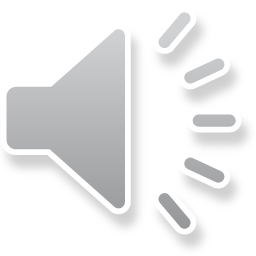 Акт
комиссии по расследованию и установлению  злодеяний, совершенных оккупантами в г.
Минеральные Воды
от 10 июля 1943 года.
«В противотанковом рву, расположенном в 2,5
километрах к западу от ст. Минеральные Во-  ды, против Стекольного завода … были про-  изведены раскопки на протяжении 551 метра.
…
Таким образом на основании вышеуказанных  данных общее количество трупов на протяже-  нии обследованных 10 метров определяется в  6300. ...В числе обследованных 38 трупов об-  наружено: женщин -14, мужчин - 19 и детей: в  возрасте от 3 до 6 лет - 3 т в возрасте от 7 до
14 лет - 2»
Трупы погибших от рук немецко-фашистских захватчиков у здания Дома  культуры в городе Минеральные Воды, январь 1943 года.
Из личного архива Шкарупа И.Ф.
Детская хлебная карточка на май 1942  года, найденная на территории Минера-  ловодского стеклозавода на месте захо-  ронения жертв фашистского террора.


Государственный архив Ставропольско-
го края. Ф.Р-1368, оп.1, д.269, л.46.
Список №1
Еврейского населения, вывезенного из города Пятигорска  немецко-фашистскими оккупантами 5 сентября 1942 года в г.
Минеральные Воды и и расстрелянного у Стекольного завода
Государственный архив Ставропольско-  го края, Ф-1368, оп. 1, д. 142, л. 134
Фашисты уничтожили  почти всё еврейское
население, находящее-  ся на территории Кав-  казских Минеральных  Вод, эвакуированное в  первые месяцы войны  из Киева, Одессы, Кры-  ма, Ленинграда.

По жестокости и коли-  честву жертв это было  самое чудовищное пре-  ступление гитлеровцев  на Ставрополье
Похороны жертв немецко-фашистских захватчиков у здания Дома культуры,  январь 1943 года.
Из личного архива Шкарупа И.Ф.
Перезахоронение погибших от рук немецко-фашистских захватчиков в городе  Минеральные Воды, январь 1943 года.
Государственный архив Ставропольского края, Ф. Р-1368, оп. 1д. 269, л. 45(2)
В сентябре 1942 года в Минеральных  Водах фашисты и их сообщники расстреля-  ли и умертвили в душегубках более десяти  тысяч ни в чем не повинных людей.
Глубокий противотанковый ров у сте-  кольного завода стал последним пристани-
щем для ученых, деятелей культуры и ис-  кусства, пленных солдат и офицеров, жен-  щин, стариков и детей.

Памятная плита, установленная местны-  ми жителями на месте массового расстре-  ла мирных жителей в 1943 году
«Родным Близки и друзьям, расстрелян-  ным немецко-фашистскими извергами
9/IX 1942г. Родина отомстила за Вас.
Не забудем кровавые злодеяния врага.»
Восстановление Памятной плиты, установленной  местными жителями на месте массового расстрела в  1943 году
Обелиск после реставрации.
«Здесь погибли 7500 советских  граждан, зверски убитых немецко-
фашистскими захватчиками 9 сенсяб-
ря 1942 г. Родина не забудет ВАС.  Из личного архива Акопяна М.Б.
Мемориал,
установленный на
месте массового  расстрела мирного  населения в пери-  од оккупации тер-  ритории Кавказ-
ских Минеральных  Воды в сентябре
1942 года.
Открыт 18 июня
2019 года.
Выставка подготовлена по документам Государственного архива  Ставропольского края, архивного отдела и личных архивов жите-  лей города Минеральные Воды: Шкарупа И.Ф. и Акопяна М.Б.